Case Studies:
Date
Presentation title
1
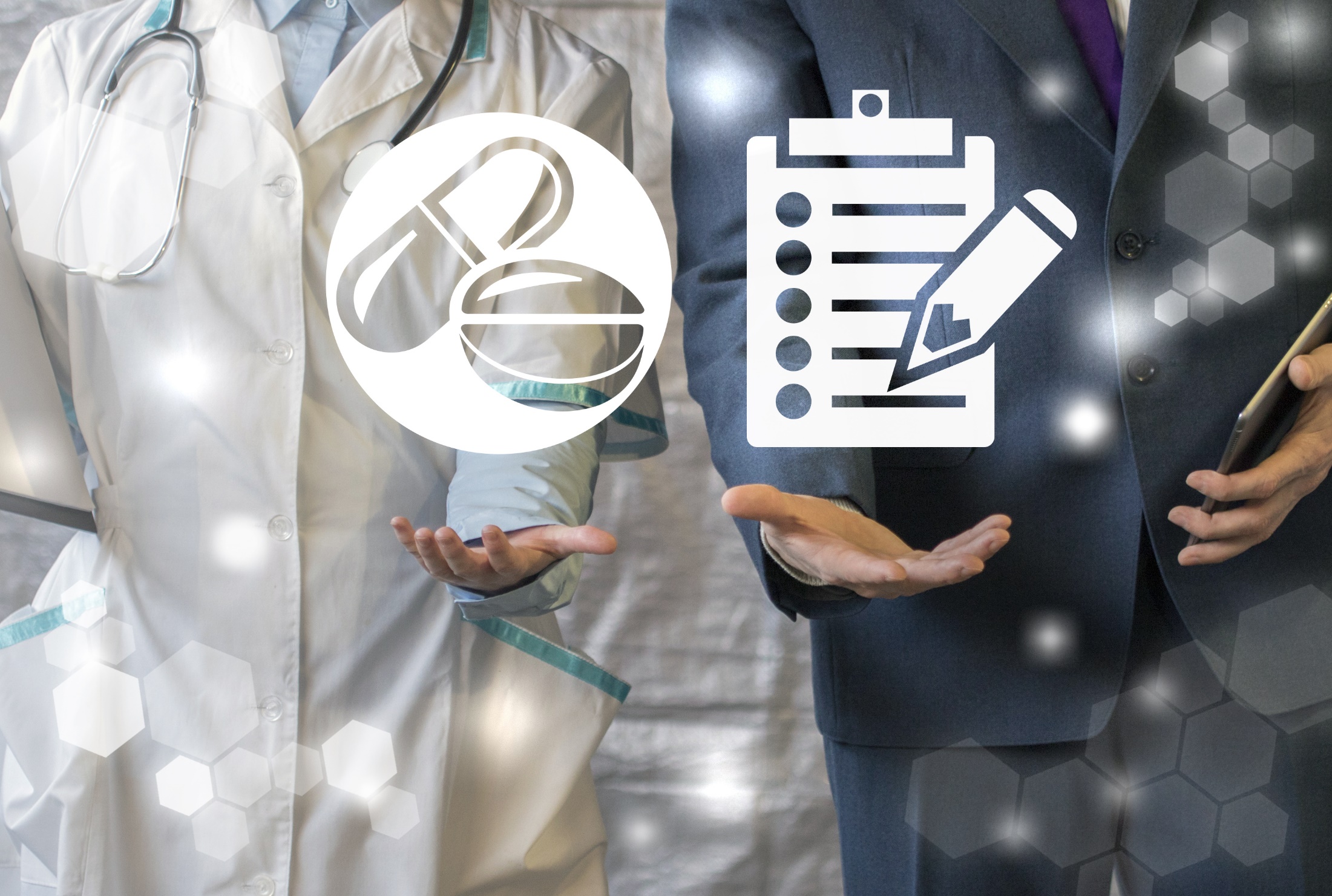 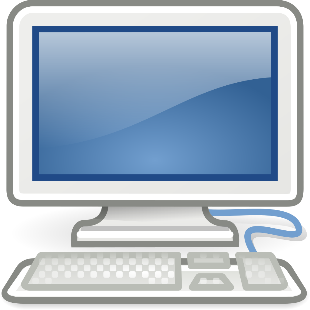 510k Regulatory filings
Software as a medical device
Context & Objectives

Our RQC practice was engaged by a Fortune 500 pharmaceutical to produce all the necessary FDA regulatory documents for quality and regulatory compliance for two multiple sclerosis software platforms.
Approach & Solution

These two software-as-a-medical device platforms required significant quality and regulatory review before they could be submitted to the FDA. 
All supporting regulatory documentation was created and submitted by our team.
Results

The two software platforms are currently in the final stages of development prior to submission.
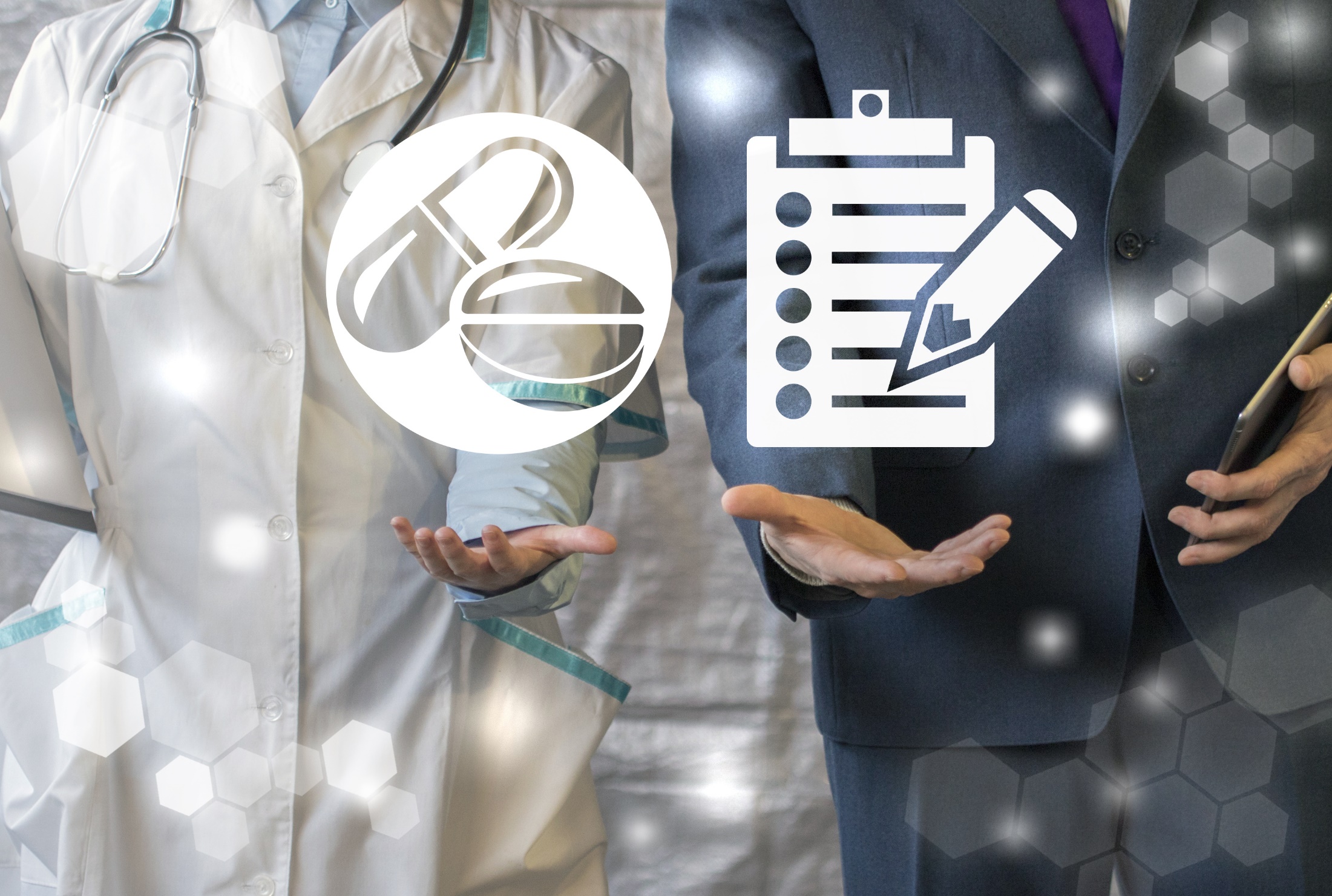 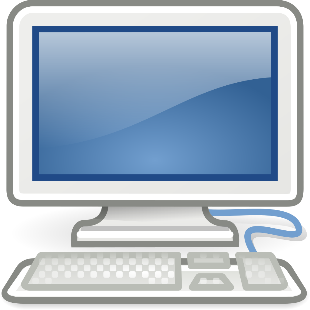 EU-MDR Regulatory filings
Software as a medical device
Context & Objectives

Our RQC practice was engaged by a Fortune 500 pharmaceutical to produce all the necessary EU-MDR regulatory documents requirements for quality and regulatory compliance for two multiple sclerosis software platforms as mobile applications. 

Support our clients in the preparation and filing of their products as a medical device to the European Notified Body for review and approval.
Approach & Solution

These two software-as-a-medical device platforms required significant quality and regulatory review before they could be submitted to the EU Notified Body. 
All technical documents are prepared and adhered to the new EU-MDR 2017/745 regulations.
All supporting regulatory documentation was created and submitted by our team.
Results

The two software platforms are currently in the final stages of development prior to submission.

The application will be accessable many multiple sclerosis patients world-wide. The patients can monitor their health progress.